Информирование детей ветеранов (участников) СВО, членов их семей,  педагогических работников образовательной организации о возможности и  ресурсах получения психологической помощи, психолого-педагогической поддержки
экстренная анонимная кризисная  помощь
8 (800) 600-31-14
(круглосуточно, бесплатно, анонимно,  конфиденциально)
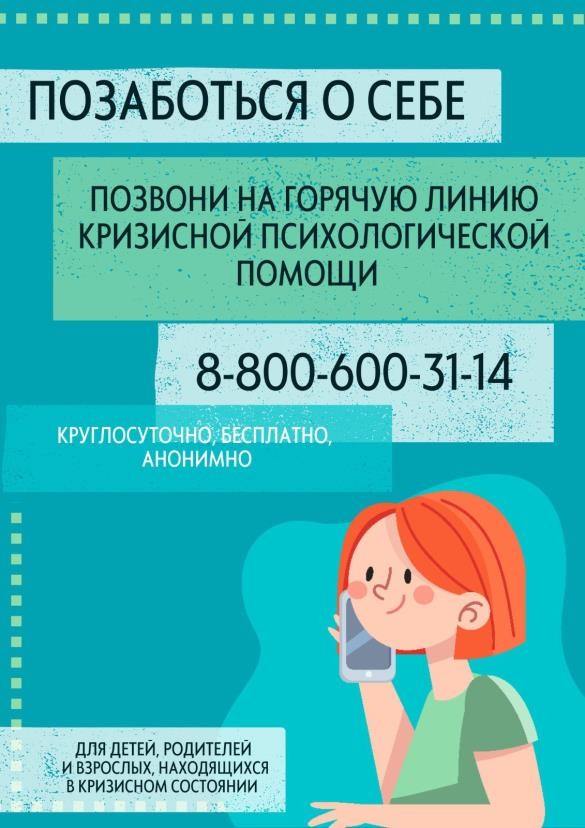 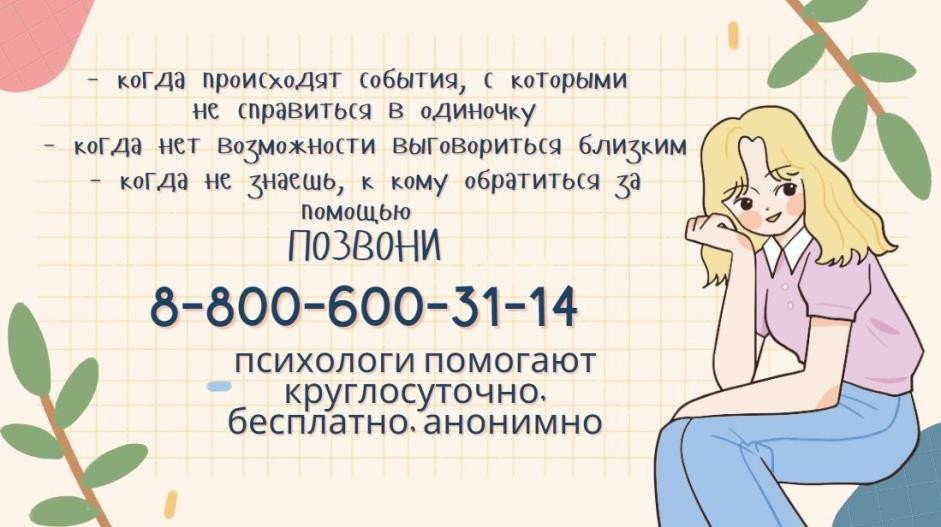 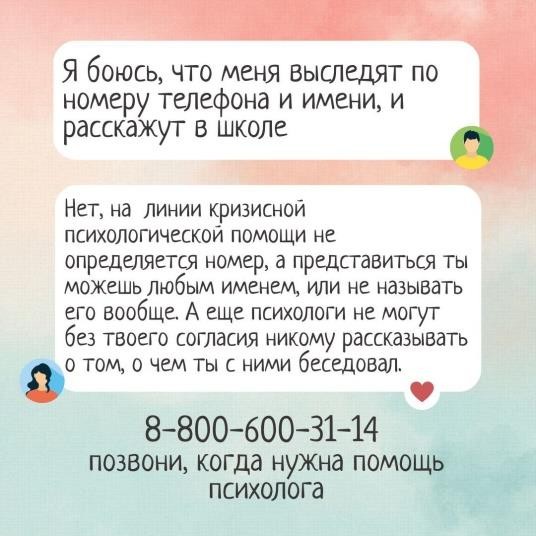 Информирование детей ветеранов (участников) СВО, членов их семей,  педагогических работников образовательной организации о возможности и  ресурсах получения психологической помощи, психолого-педагогической поддержки
в рабочие дни с 9.00 до 18.00 (мск)  8 (800) 222-34-17
ФГБУ «Центр защиты прав и интересов детей»
В случае возникновения
конфликтных ситуаций между участниками  образовательных отношений
травли в образовательной среде на фоне  предвзятого отношения к особому статусу  детей ветеранов (участников) СВО
Форма обращения
на специализированной странице
официального сайта
ФГБУ «Центр защиты прав и  интересов детей»  https://fcprc.ru.
Информирование детей ветеранов (участников) СВО, членов их семей,  педагогических работников образовательной организации о возможности и  ресурсах получения психологической помощи, психолого-педагогической поддержки
«Горячая линии»
8-800-201-42-18
Организация дополнительных мер
поддержки обучающихся и их родителей  (законных представителей) семей  ветеранов (участников) СВО
Государственный фонд поддержки участников  специальной военной операции
«Защитники Отечества»
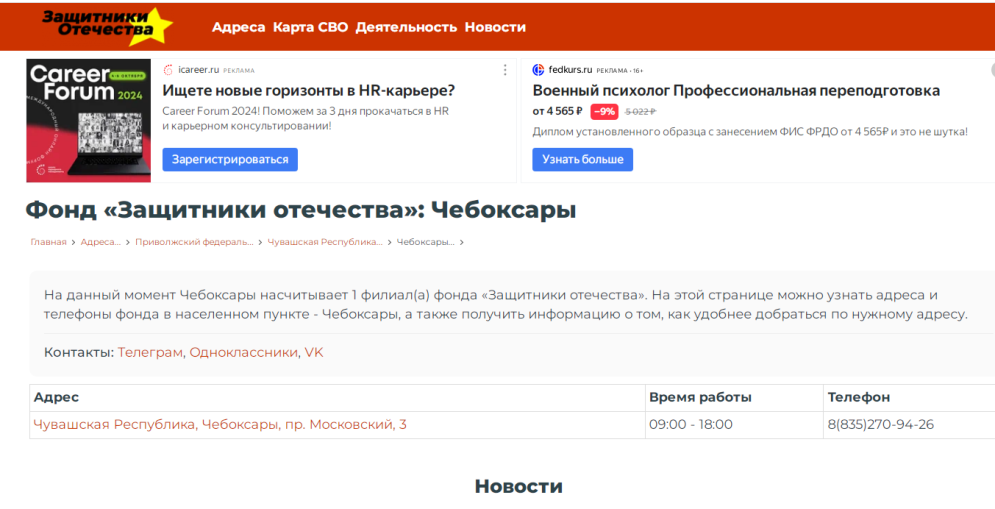 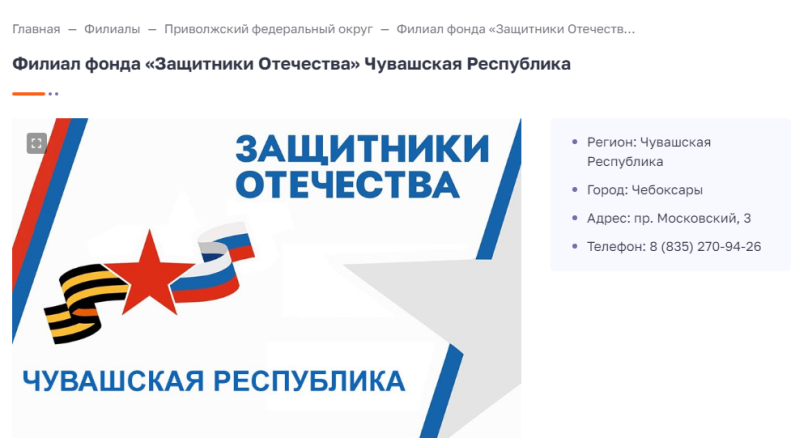 Информирование детей ветеранов (участников) СВО, членов их семей,  педагогических работников образовательной организации о возможности и  ресурсах получения психологической помощи, психолого-педагогической поддержки
Дополнительные ресурсы для обращения за психологической помощью
Информирование детей ветеранов (участников) СВО, членов их семей,  педагогических работников образовательной организации о возможности и  ресурсах получения психологической помощи, психолого-педагогической поддержки
Дополнительные ресурсы для обращения за психологической помощью
Информирование детей ветеранов (участников) СВО, членов их семей,  педагогических работников образовательной организации о возможности и  ресурсах получения психологической помощи, психолого-педагогической поддержки
Дополнительные ресурсы для обращения за психологической помощью